Epidemic of Epidemics?!?!
Mental Wellness (WHO says “stress” is leading epidemic of 21st century)
Loneliness (https://on.wsj.com/2vlhLCO)
Obesity / Diabetes
Holiday Stress
Stress Eating
Holiday Weight Gain
1994
[Speaker Notes: Methodology
The percent of U.S. adults who are obese or who have diagnosed diabetes was determined by using data from the Behavioral Risk Factor Surveillance System (BRFSS, available at http://www.cdc.gov/brfss). An ongoing, yearly, state-based telephone survey of the non-institutionalized adult population in each state, the BRFSS provides state-specific information on behavioral risk factors for disease and on preventive health practices. Respondents who reported that a physician told them they had diabetes (other than during pregnancy) were considered to have diagnosed diabetes. Self reported weight and height were used to calculate body mass index (BMI): weight in kilograms divided by the square of height in meters. A BMI greater than or equal to 30 was considered to be obese. Rates were age-adjusted using the 2000 U.S. Standard Population.]
1995
1996
1997
1998
1999
2000
2001
2002
2003
2004
2005
2006
2007
2008
2009
2010
2011
2012
2013
2014
2015
1994
2000
1994
2000
No Data         <4.5%         4.5%–5.9%           6.0%–7.4%        7.5%–8.9%            >9.0%
No Data       <14.0%        14.0%–17.9%        18.0%–21.9%       22.0%–25.9%      > 26.0%
Age-adjusted Prevalence of Obesity and Diagnosed Diabetes Among US Adults
Obesity (BMI ≥30 kg/m2)
2015
Diabetes
2015
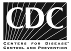 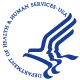 CDC’s Division of Diabetes Translation. United States Surveillance System available at http://www.cdc.gov/diabetes/data
Epidemic of Epidemics?!?!
Mental Wellness (WHO says “stress” is leading epidemic of 21st century)
Loneliness (https://on.wsj.com/2vlhLCO)
Obesity / Diabetes
Holiday Stress
Stress Eating
Holiday Weight Gain
Project B3 – Facebook & ShawnTalbott.com
Thursdays – 9pm ET / 8pm CT / 7pm MT / 6pm PT